بسم الله الرحمن الرحيم
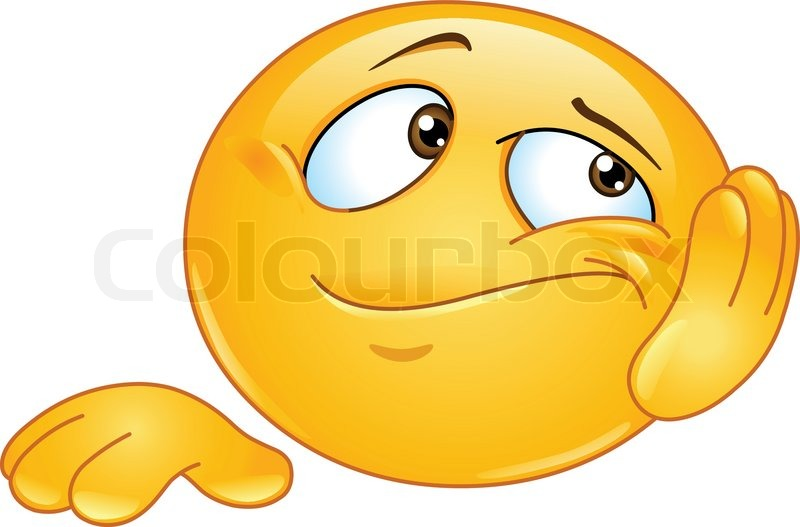 Bag technique
Outlines
Definition of bag technique.
Purpose.
Principles.
Uses of bag technique.
Care of the bag and equipment.
Content of the bag.
Steps\Procedure.
Definition of bag technique
It is a tool by which the nurse, during her visit will enable her to perform a nursing procedure with ease and deftness, to save time and effort, with the end view of rendering effective nursing care to clients.
Purpose of bag technique
1-To carry equipment and material needed during a visit to the home, school or factory.
2-To carry equipment and materials those are needed to make tests and to demonstrate care.
dressing
Eye irrigation
injection
Urine test
Principles of bag technique
1- Prevention of contamination.
2-Protection of the caregiver.
3-Make articles readily accessible.
4-Make follow-up care.
Uses of bag technique
1-Antenatal, intra natal and postnatal care to mother and child.
2-Diagnostic procedure: Hb, urine test.
3-Demonstrate certain procedures :oral dehydration solution(ORS), baby bath, application of benzyl benzoate in cases of scabies.
Continue
4-Emergency and first aid services.
5-Care of communicable diseases…chicken pox.
6-Follow up services…diabetes, paraplegia, amputation.
7-Health education…home accidents, immunization
Care of the bag and equipment
1- Never put the bag on the floor at any time.
2-Use medical aseptic technique.
3-Following home visit change the hand towel.
4-Apron is changed according to the situation.
5-The equipment used in the home must be washed with soap, rinsed and sterilized.
Continue
6-Bottel must be refilled daily.
7-Clean the bag inside and out with soap and water every three weeks.
8-Check  you have all your equipment.
(before making home visit and before leaving the home).
9-Soiled articles placed on the top of the bag.
General management
Equipment is arranged as follow:
1-Hand washing equipment placed at the top of the bag.
2-Equipment is arranged in the order of use.
3-Bottles, thermometer, scissor and other items requiring special protection are carried vertically and in a separate section of the bag lining.
Thanks for your attention
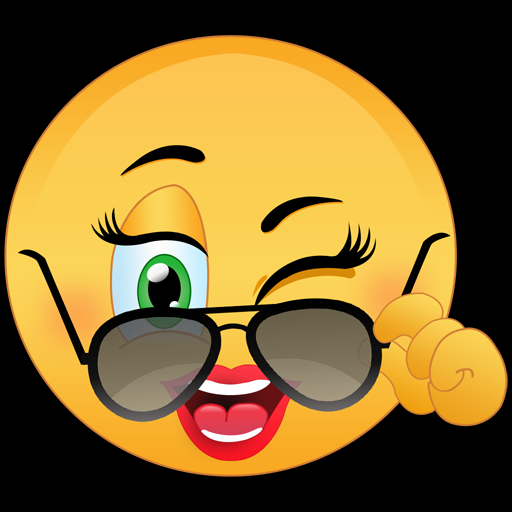